Career Presentation:
Political Science
Irving Mendoza
[Speaker Notes: My presentation might seem lacking but I will discuss the topics when I present.]
Political Science
Read the news
Fix economic problems
Discuss issues
Teach class(professor)
Practice law
Education or Training Requirements
Degree in political science, public administration, or a related field.
Top schools are: UCB, UCSD, UCI, UCSB, UCLA, USC
Around $37,000 to $48,000
Master’s Degree or PhD.   (6-8 years)
Internship for experience
Who’s Hiring?
Jobs in federal, state, and local government
Salary range: $38,000-$104,00 
Benefits vary from each profession
What are the Career Prospects?
What does employment look like today?
Future is great- variety of jobs
Employment trends will impact the field by having more people in seven years join the political science field which will flood the market
What does it look like?
People who do the job – Politicians, Lawyers, Business Managers, 
Pictures on the job --
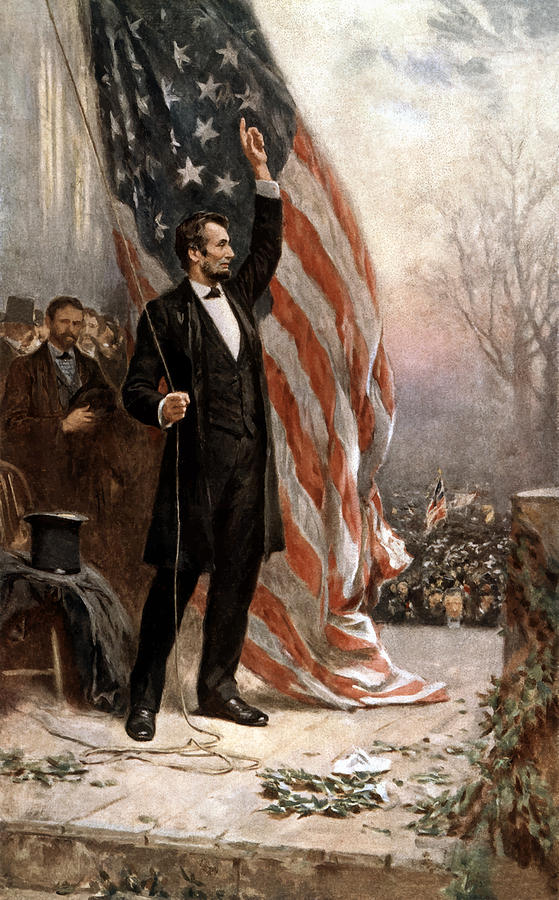 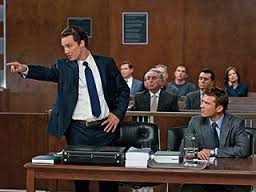 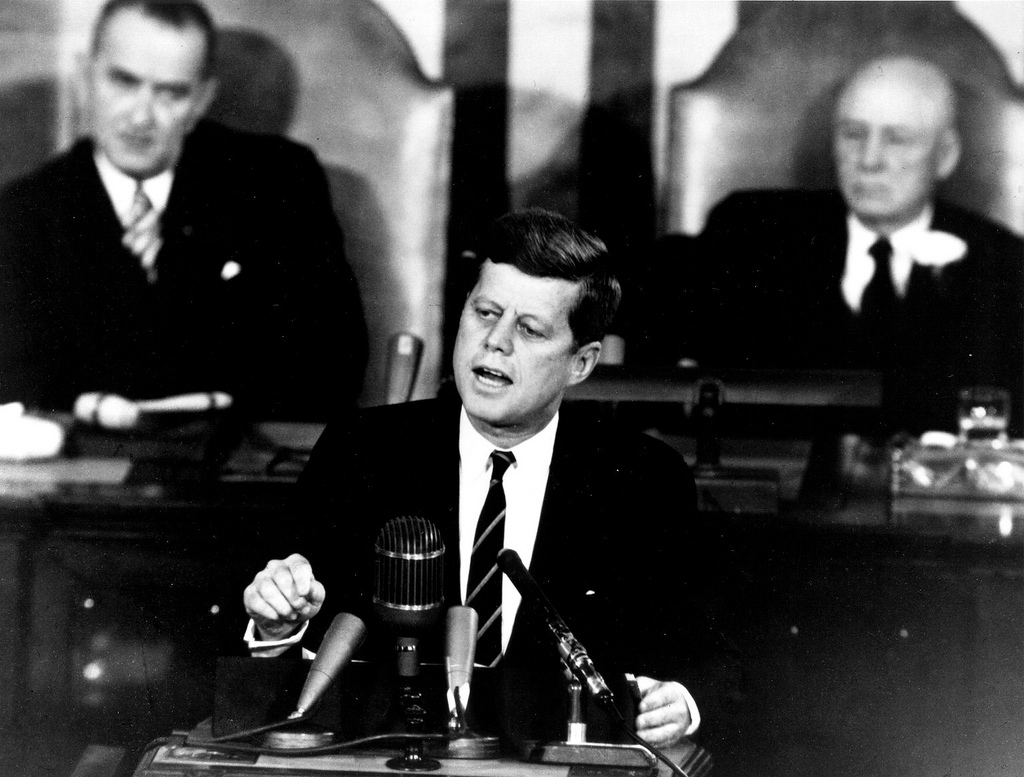